We can 3
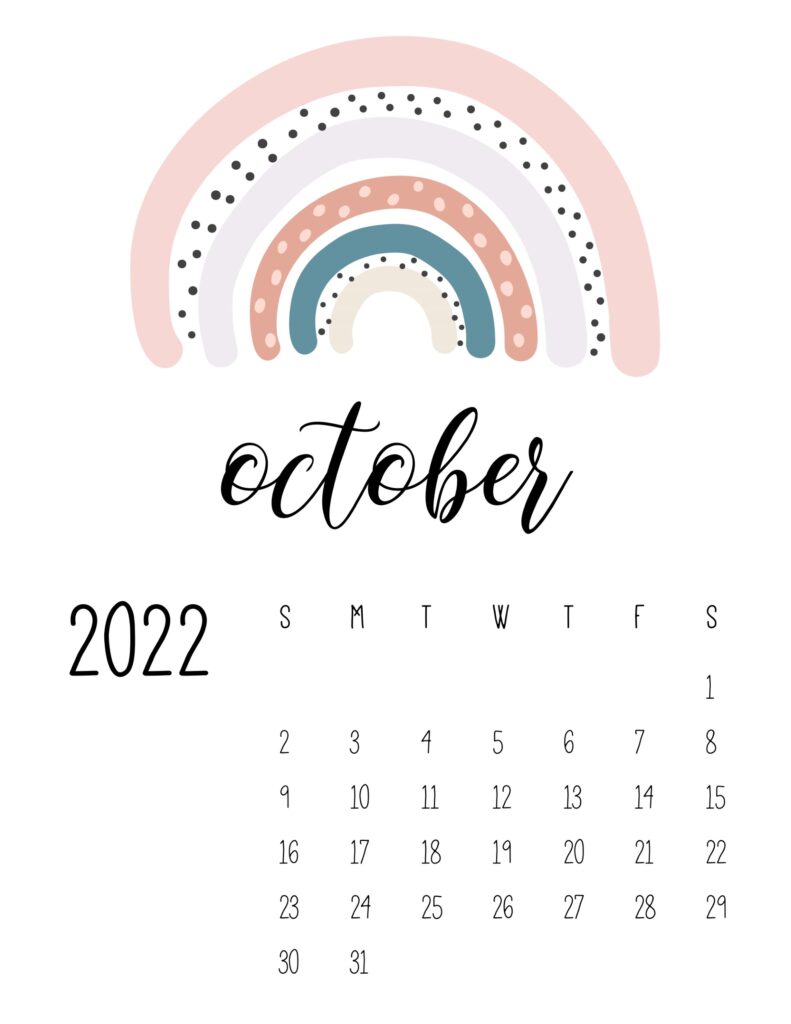 1-What sport do you like?
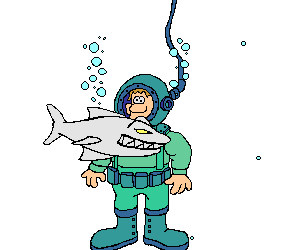 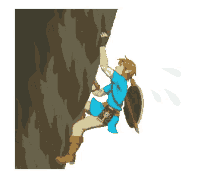 2-Do you play tennis?
3- does he rock climbing?
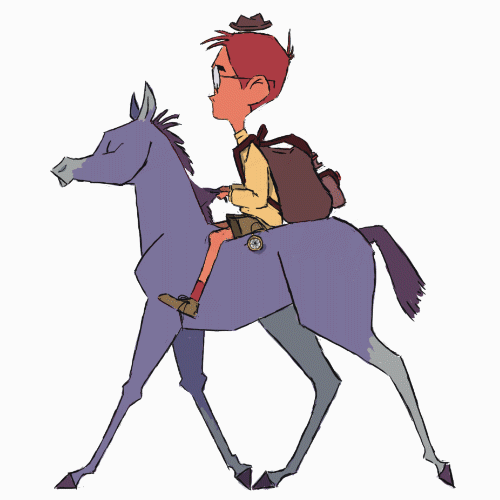 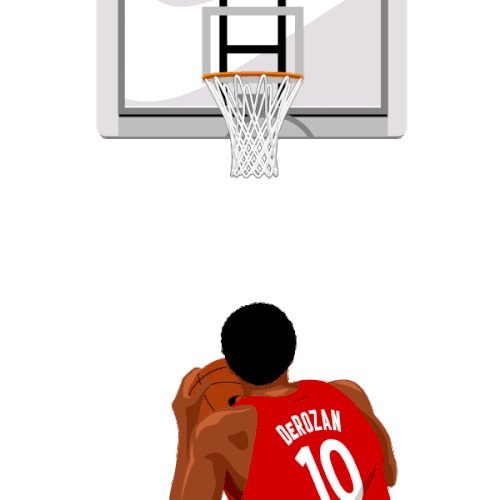 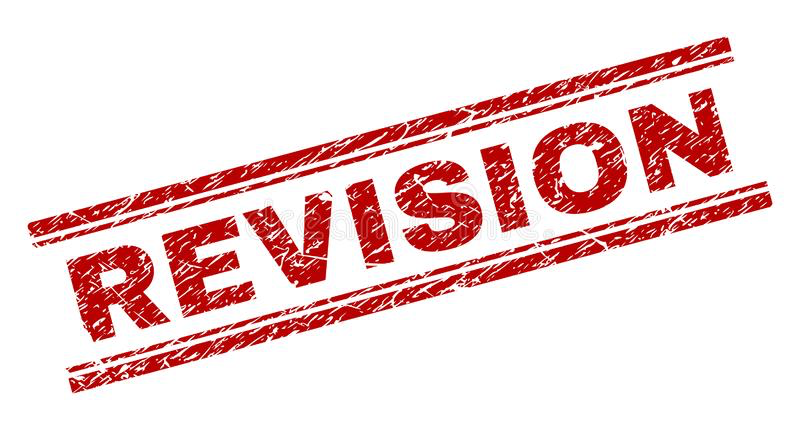 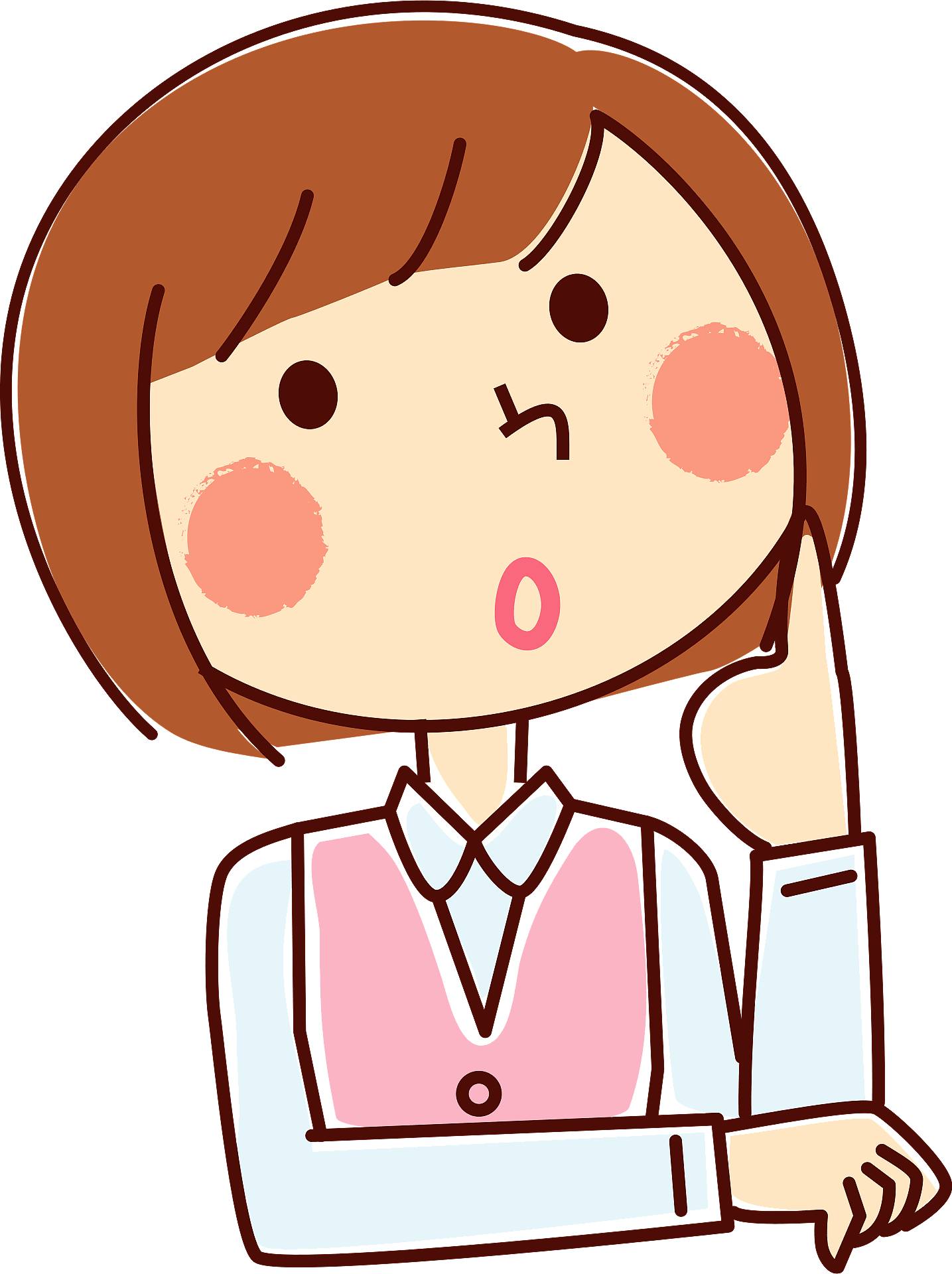 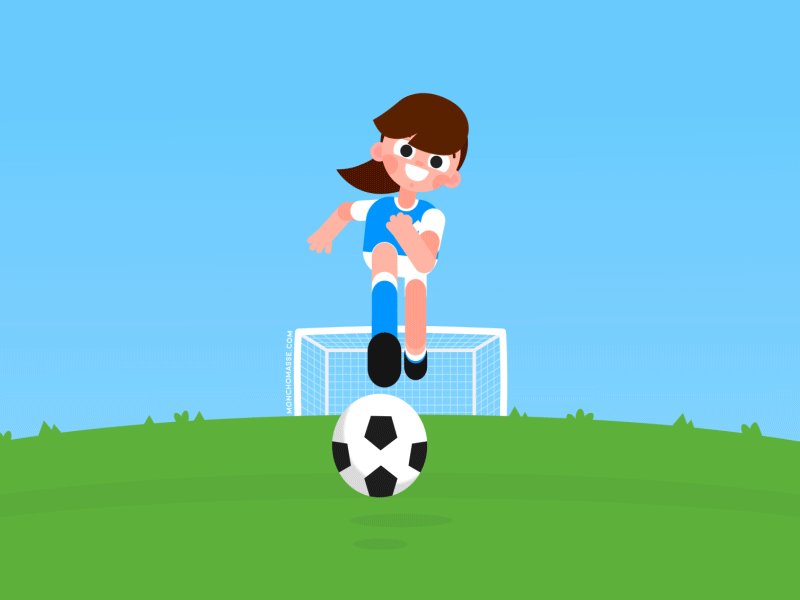 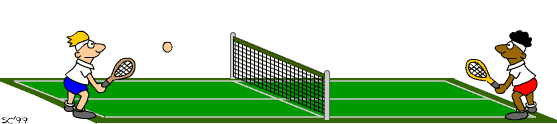 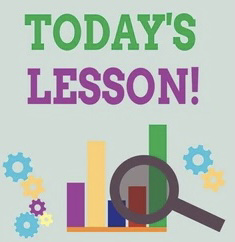 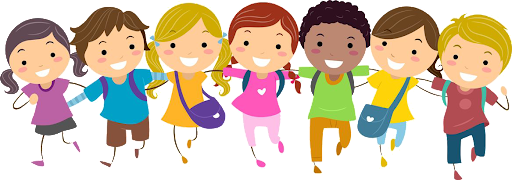 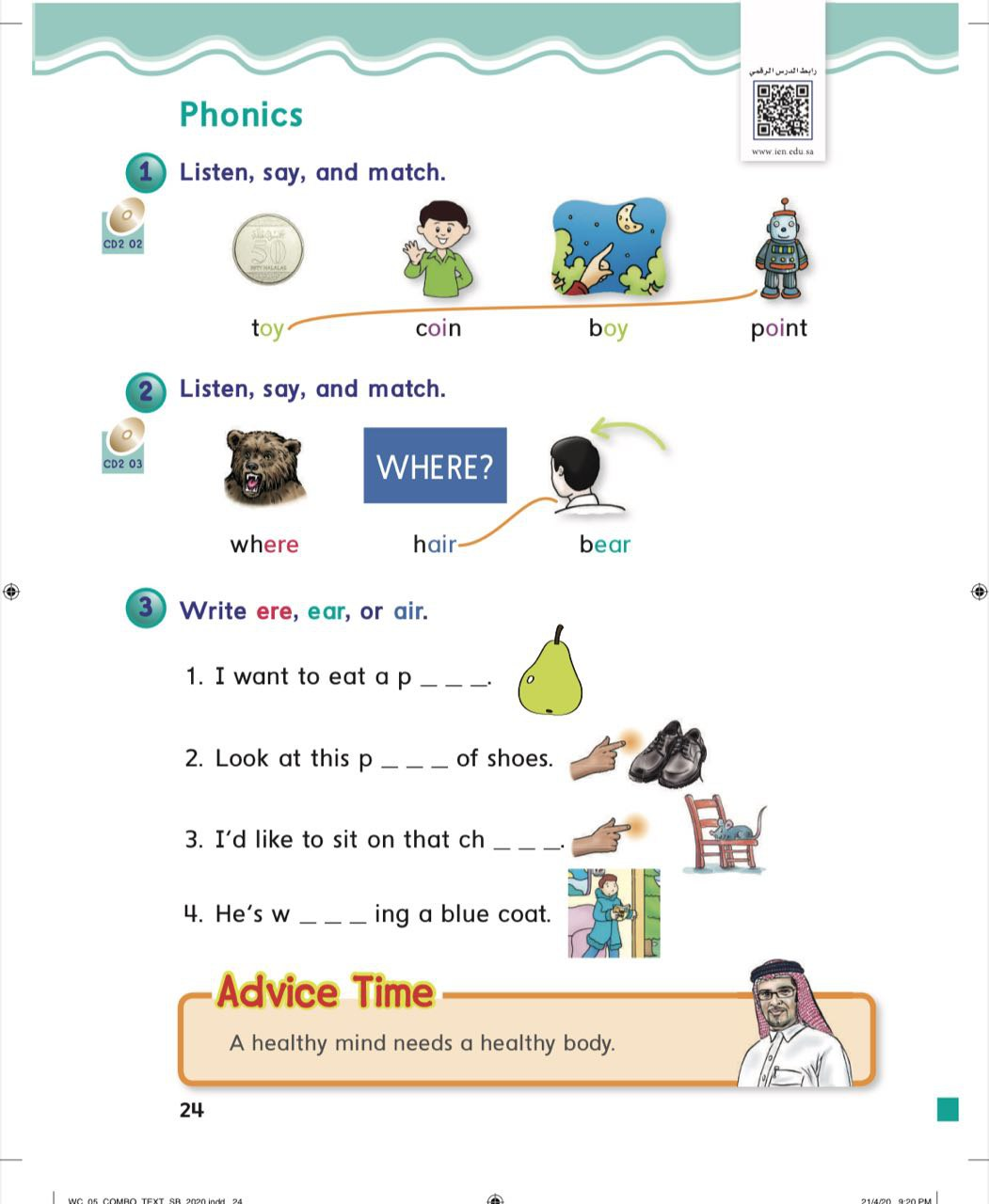 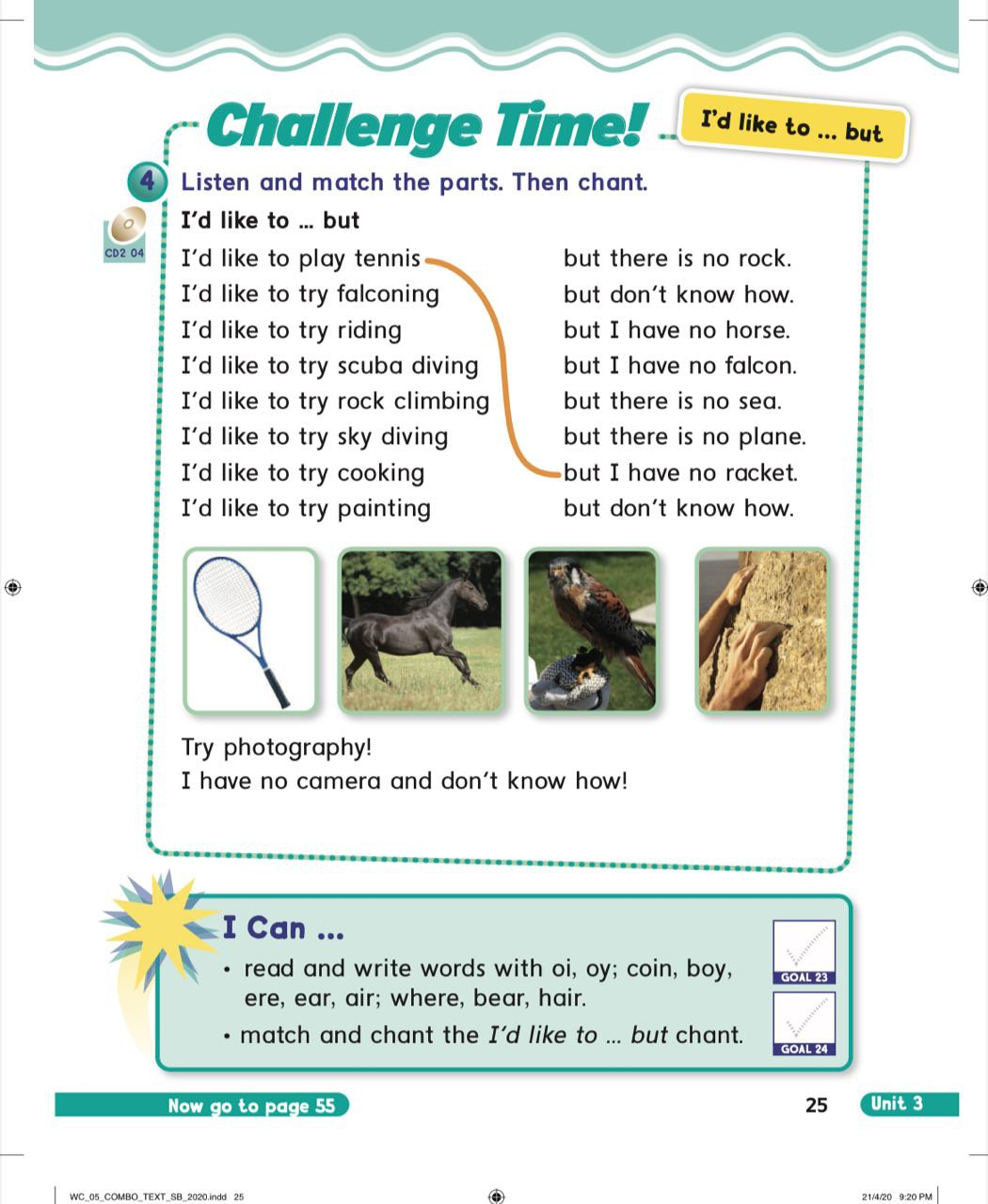 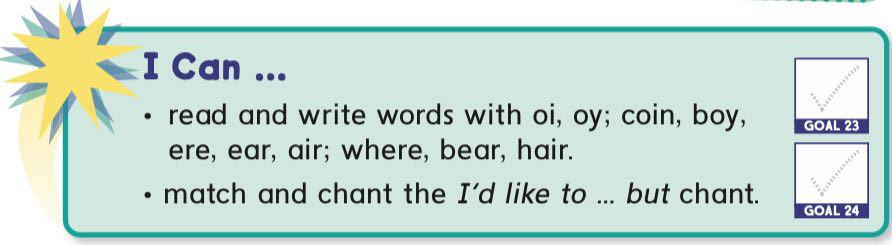 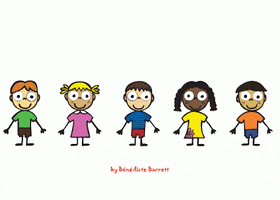 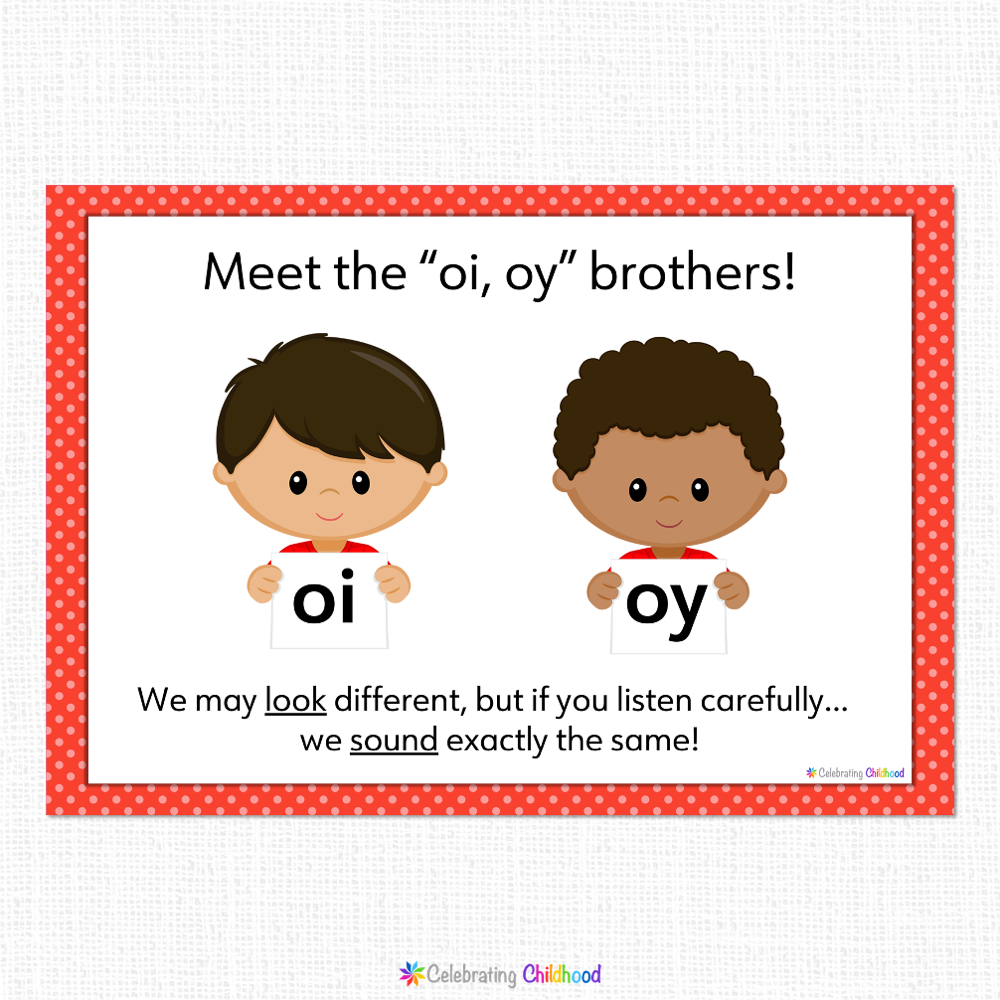 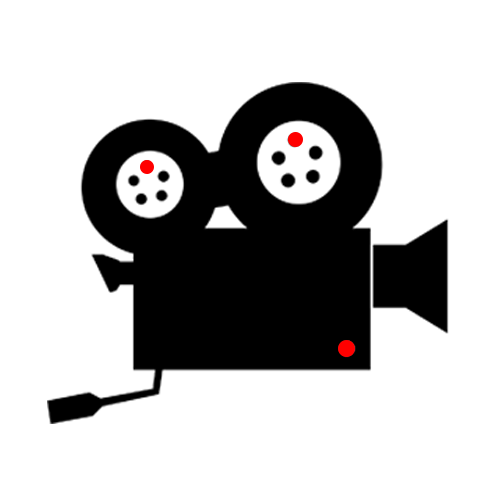 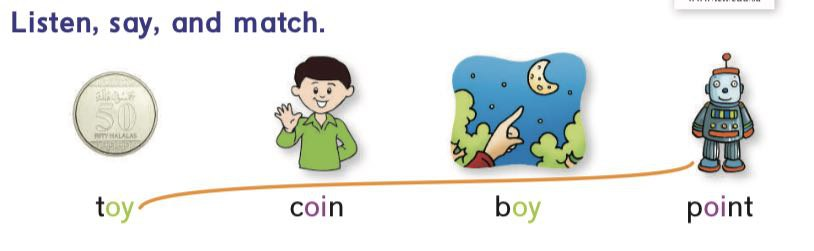 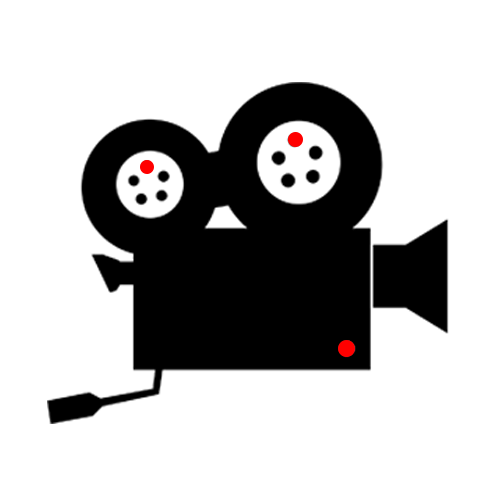 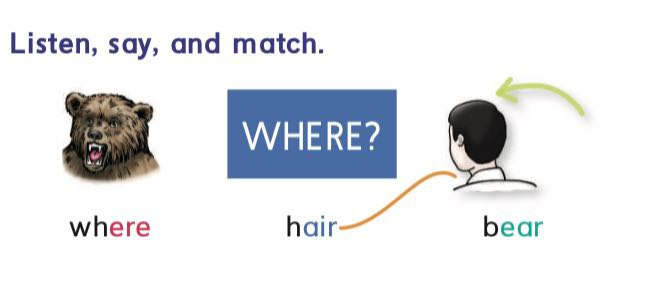 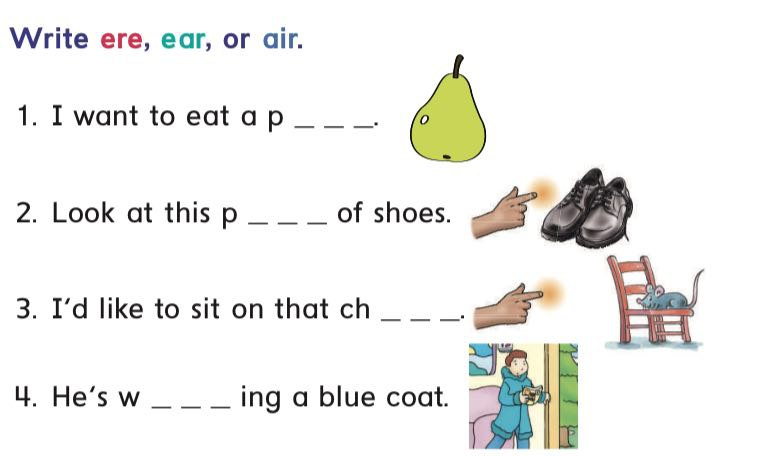 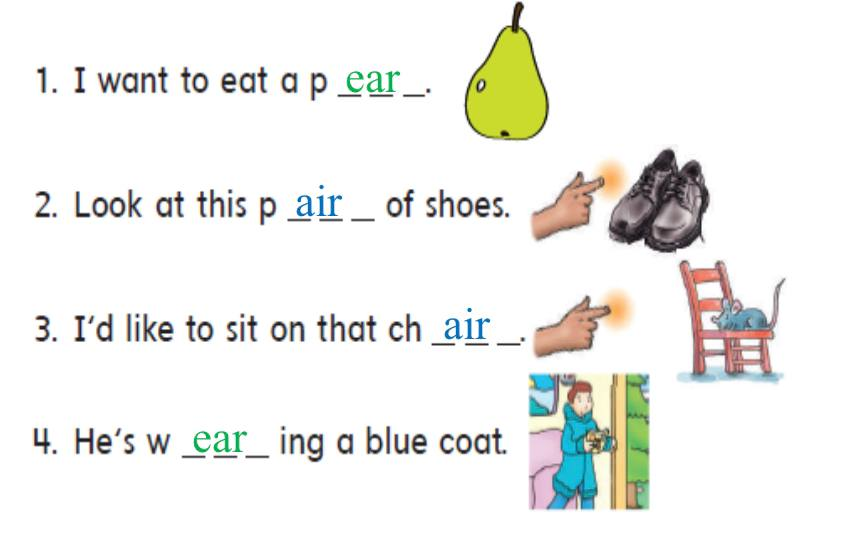 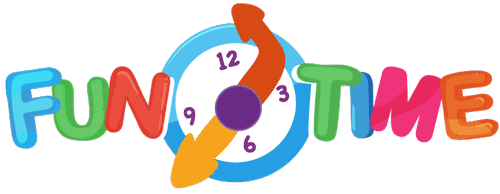 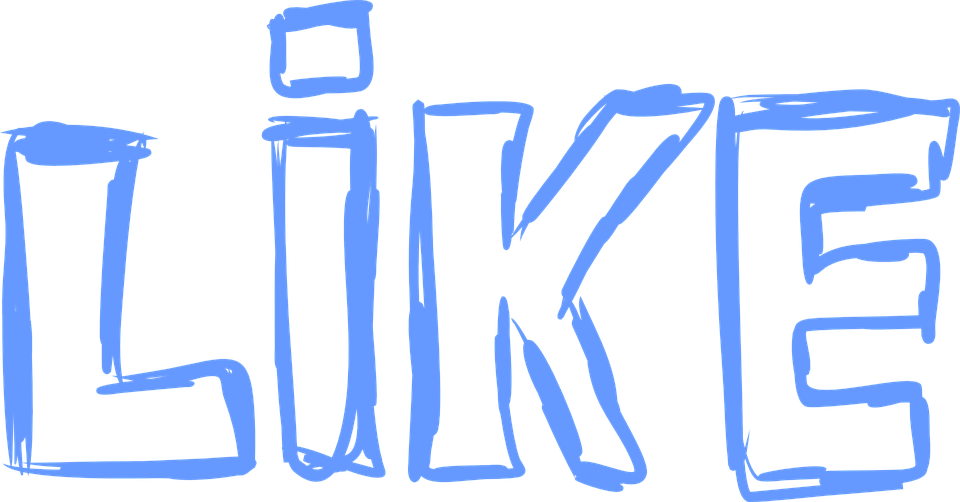 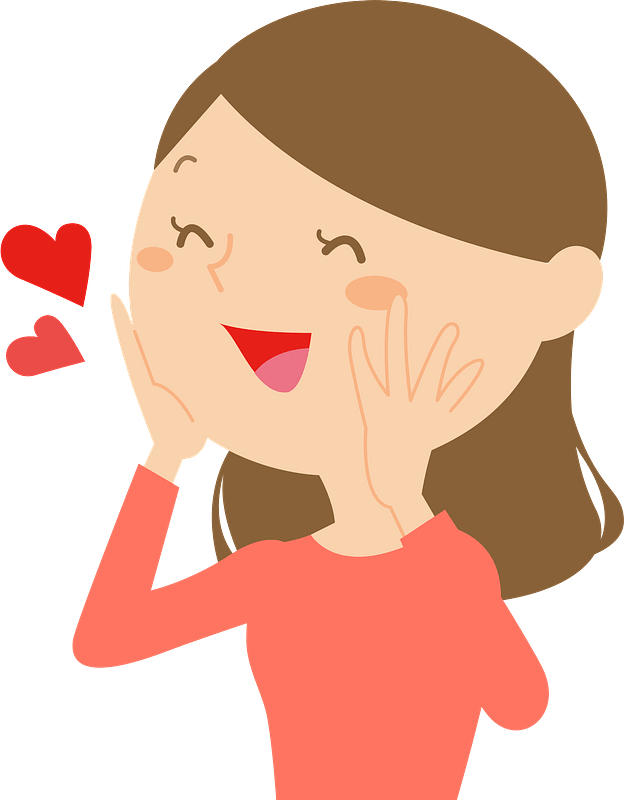 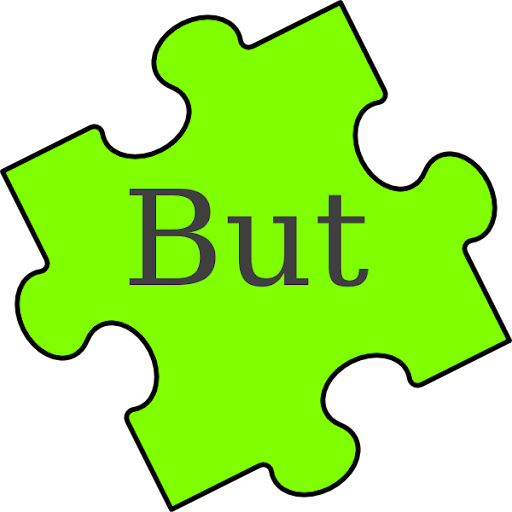 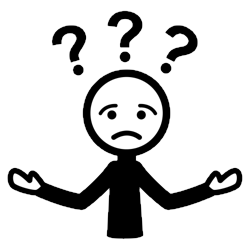 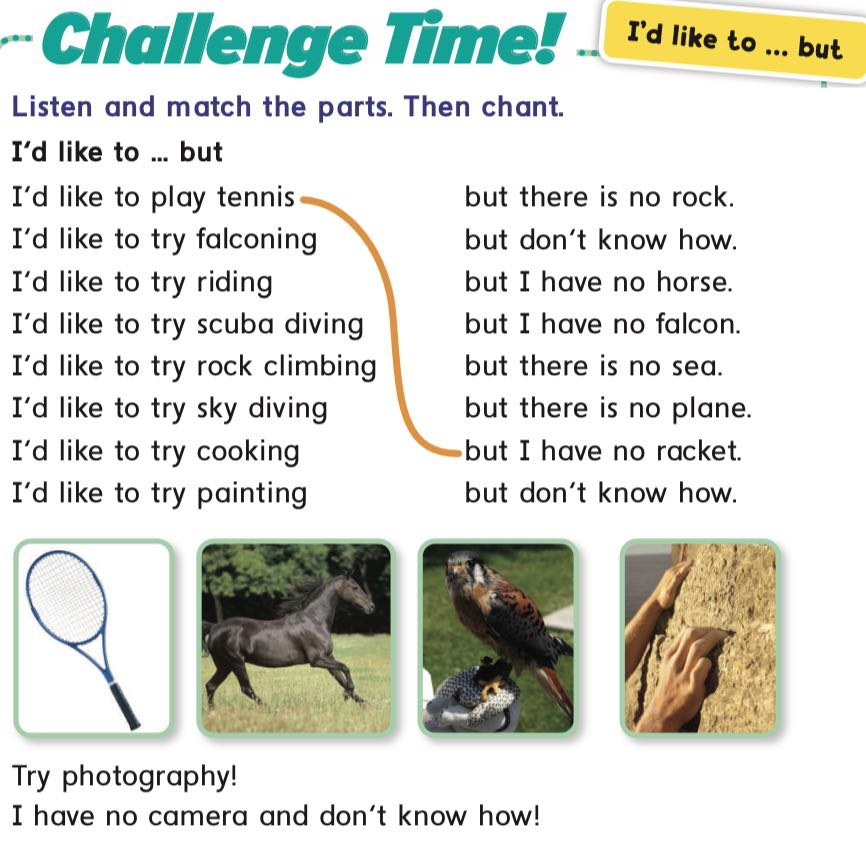 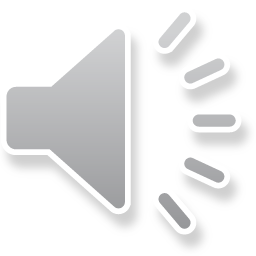 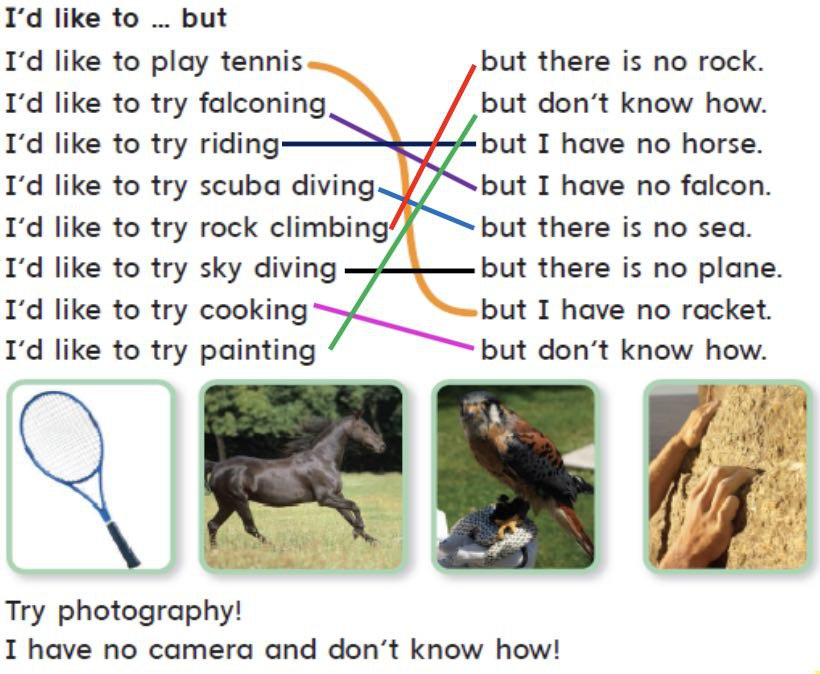 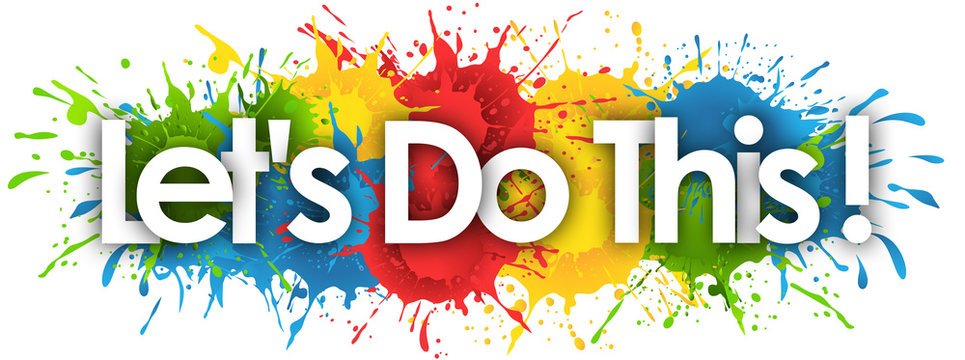 oi
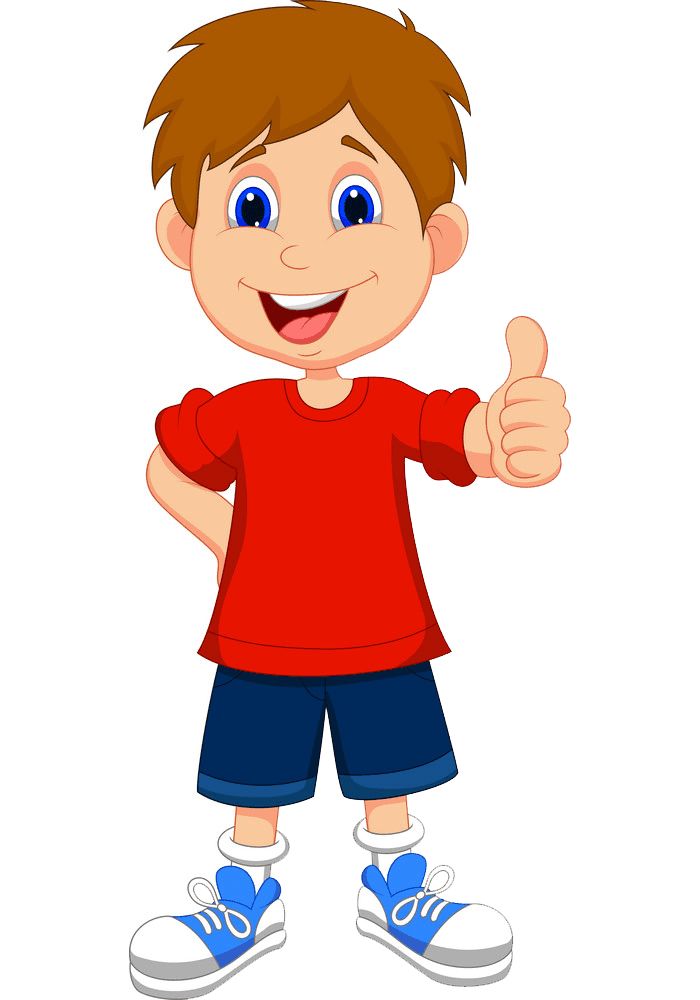 oy
B _ _
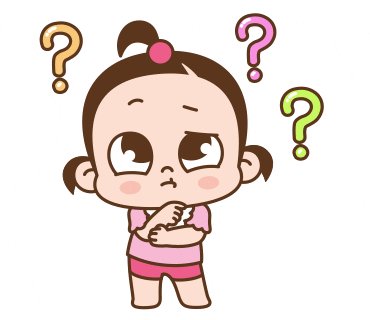 oi
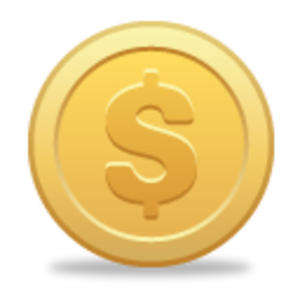 oy
C _ _ n
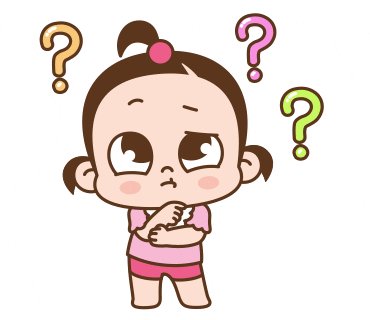 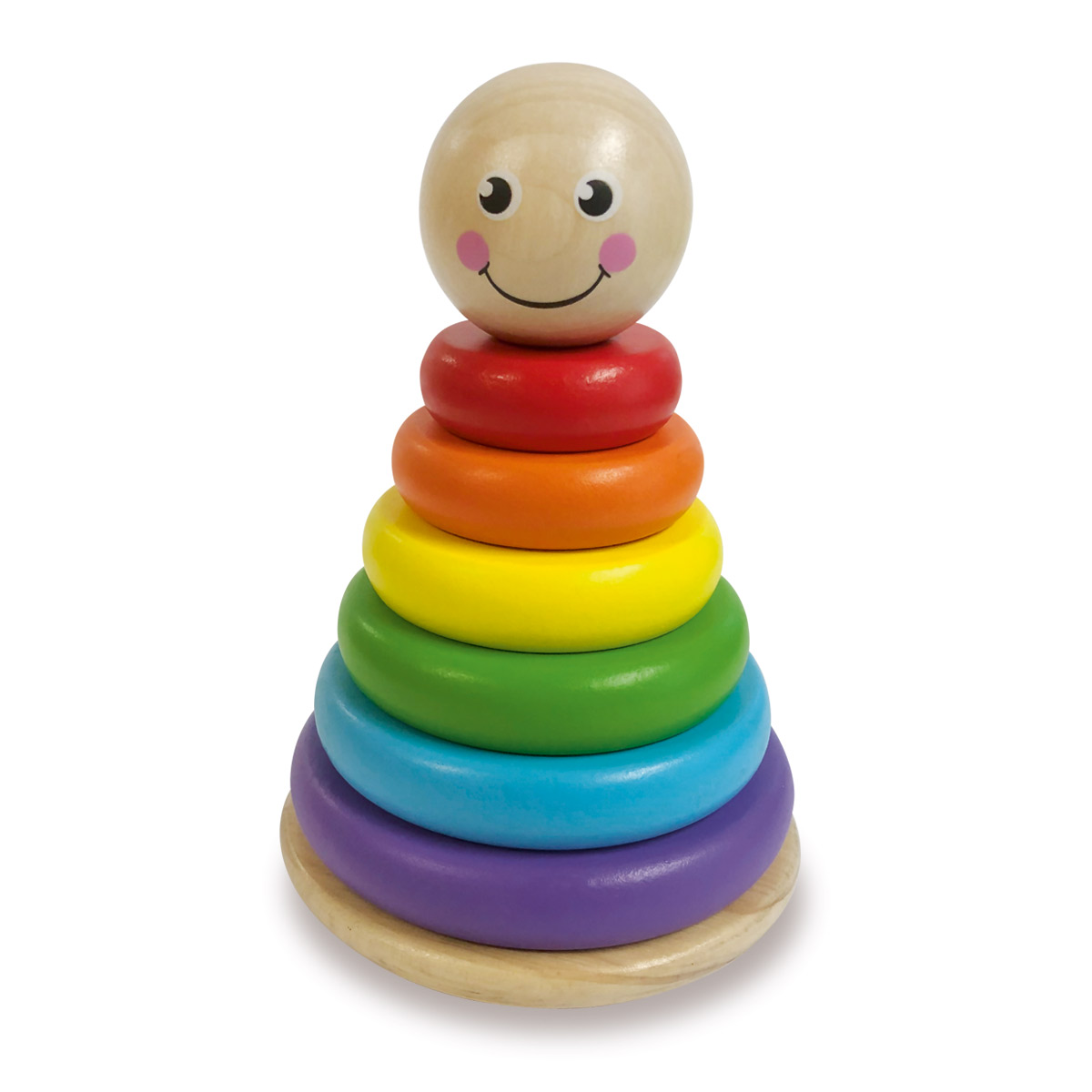 oi
oy
T _ _
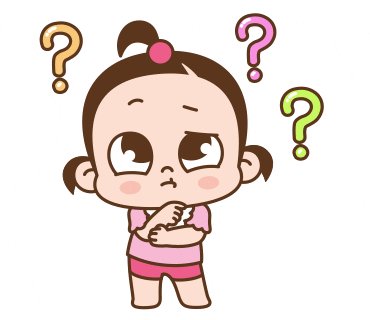 er
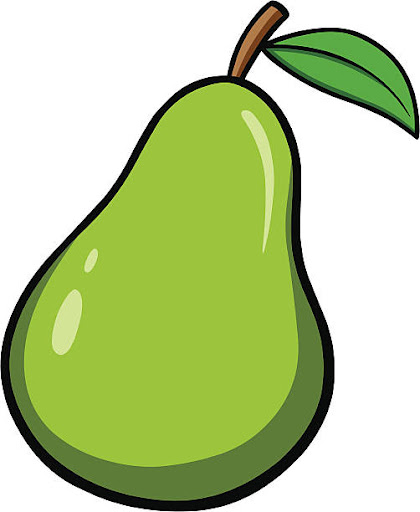 ir
ar
Pe _ _
er
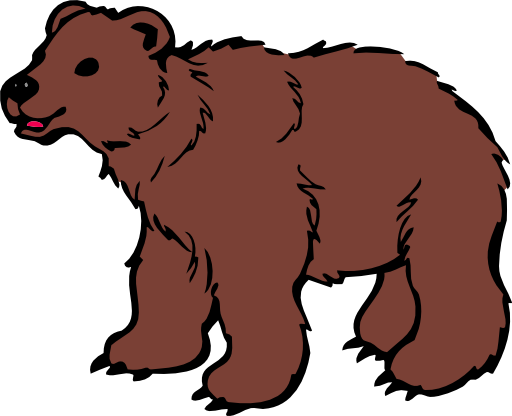 ir
ar
Be _ _
er
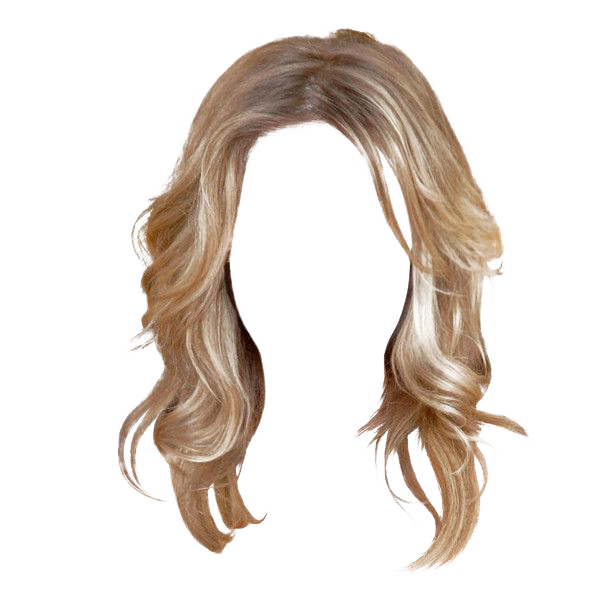 ir
ar
Ha _ _
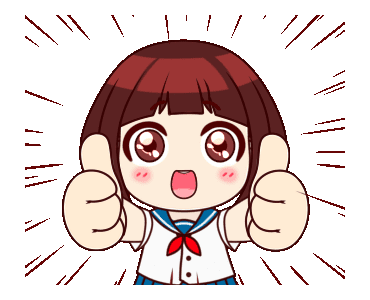 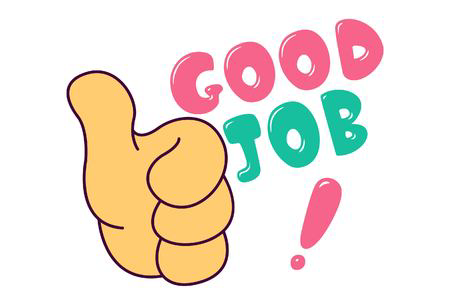 HOMEWORK
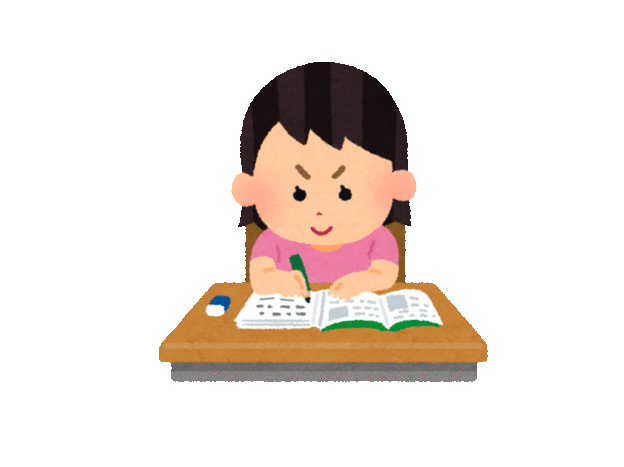 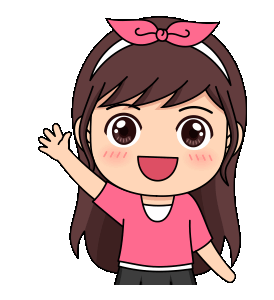 Goodbye